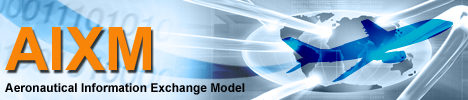 AIXM 5.2 – WIP
AIXM CCB – Webex 26 July 2018
Proposed Agenda
Progress on CP drafting
JIRA issues that are close to a change proposal
AIXM-AIRM mapping analysis
OGC Aviation DWG update
Date/location for next face to face meeting
Change proposals
Technical issues – CP ready

Deprecation
https://drive.google.com/open?id=1j180tbF-_ity2QXiP_y0mqgnKnvyc2zmRCDWtvtnYLg
Namespace policy
https://aixmccb.atlassian.net/browse/AIXM-245 
Version naming policy
https://drive.google.com/open?id=1kDEd7XptLuXA9-5sBJ3fkmbpY78HNL2bfrflDAxHQYM
Change proposals
Route availability (new)
https://drive.google.com/open?id=15XuNp_B-10B6Sv4s_c7ve_Wmw5Y4ufpC718TGfEJtg4 
Procedure transition with more than one airport (updated)
https://drive.google.com/open?id=1dExt2xtvDK2X4FEVPsQllFsXjfbn9ziledaE_K70kNE 
Point make-up (comments)
https://drive.google.com/open?id=1zXTOqFlVGRkT5t_IFISGKAJy5aeQj37qoKxcVMYOA4I 
Route segment width with cardinal directions (to be finalised)
https://drive.google.com/open?id=1qR5W5HUzgvvBvGV1emXrL90dKUkI8xl7zfVCl6roaE0 
Navaid and Designated Point reporting (any feedback?)
https://drive.google.com/open?id=1qri_w4hZY8sksiUNRhRddh1Z-9F9YwiIOIKGqs3zyIc
JIRA
Other technical issues
AIXM-236 Allow names to use mixed upper and lower case
AIXM-103 UML - XSD discrepancies for association cardinalities
AIXM-151 Missing association names
AIXM-238 Unique Identification of Complex Properties (Objects)
AIXM – AIRM comparison
Presented by FAA during the CCB Meeting in Brussels, June 2018
Definitions issues
See AIXM-327
Model discrepancies
See https://docs.google.com/document/d/12_ZnOhzzJf7ewjUNeJ4FtNUpkJZdfuMsDIEGkzG-8kA/edit?usp=sharing 
Missing features/properties in AIXM
See https://docs.google.com/document/d/1cNIdbv-MFyFTE6NEqUNfhnU9vaBdvpDW3r7wu-aVGYs/edit?usp=sharing
OGC – Aviation topics
Aviation DWG
Co-chaired by Eurocontrol (Hubert Lepori) and FAA (missing…)
Mailing list and web site
http://www.opengeospatial.org/projects/groups/aviationdwg 
http://www.opengeospatial.org/domain/aviation 
https://lists.opengeospatial.org/mailman/listinfo/aviation.dwg 

OGC Aviation workshop
Fort Collins TC – OGC debrief to Eurocontrol
See OGC web site presentations
OGC TC Stuttgart, Germany, Sep 2018
From: LEPORI Hubert Sent: 17 July 2018 11:46To: 'aviation.dwg@lists.opengeospatial.org'; tc-announce@lists.opengeospatial.orgSubject: Aviation DWG meeting on 12-Sept - Call for presentations
 
Dear all,
 
I would like to inform you that the OGC Aviation Domain Working Group will meet on September, 12th during the next OGC TC meeting in Stuttgart. Please check http://ogcmeet.org/ for details. The Aviation DWG has been rather dormant for a while but recent initiatives and discussions with OGC staff have identified opportunities to revive it.
 
A draft meeting agenda is provided below. This agenda can still accommodate presentations. People or organisations willing to propose a topic and/or to give a presentation are invited to reply to this email and send their proposals to the Aviation DWG distribution list.
 
Looking forward to meeting you in Stuttgart,
 
Best regards,
Hubert LEPORI, EUROCONTROL SWIM unit
Aviation DWG co-chair
OGC TC Stuttgart, Germany, Sep 2018
Draft A-DWG meeting agenda – 12-Sept
 
Reviving the A-DWG 
- Reasons for creation, previous work, why it has been dormant, why it is revived;
 
Short-term A-DWG activities
- GML profile => promote to OGC best practice;
- AIXM encoding rules for geometries => promote to AIXM guidance 
 
Updates on relevant Aviation-related initiatives
- UTM/ATM integration initiatives in Europe
- EUROCONTROL SWIM Specifications
- AIRM & AIXM/FIXM/WXXM updates
 
Candidate A-DWG activities for the future / opportunities
- WFS-TE revision 4
- Geographical sorting in WFS/FE 3.0
- 3D representations of airspace and trajectories
- Conformance of OGC standards with the requirements of the SWIM Yellow Profile
 
[CALL FOR PRESENTATIONS: PLEASE SEND YOUR PROPOSALS TO aviation.dwg@lists.opengeospatial.org]
Next webex / meetings
Next Webex session
THU 2 August  14:00 – 17:00
Agenda
First batch of change proposals
final review and launch formal approval – consider 6 weeks because it is summer time
If time available – continue with usual agenda  points…
Follow-up 
THU 16 August 14:00-17:00
Next face-to-face meeting
proposed in Brussels for 27-29 Nov (Tue-Thu)
maximum 22 participants
not possible for anyone to host outside Brussels
Next Interop session
Currently scheduled for 12 Sep
Conflict with the Aviation DWG session in Stuttgart

Ok to move one week later – TUE 18 SEP